Section 0.2
“Before Calculus”:  New Functions from Old
All graphics are attributed to:
Calculus,10/E by Howard Anton, Irl Bivens, and Stephen DavisCopyright © 2009 by John Wiley & Sons, Inc.  All rights reserved.
Arithmetic Operations on Functions
Just as numbers can be added, subtracted, multiplied, and divided to produce other numbers, so can functions.
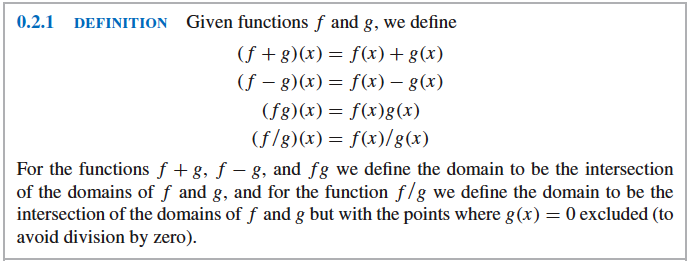 Composition of Functions
Perform composition of functions by substituting some function for the independent variable of another function.

There are different notations for this procedure.
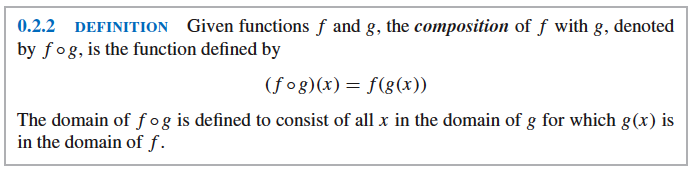 Example:
If f(x) = x + 2 and g(x) = x ², then f(g(x)) = x ² + 2 when you substitute the g(x) function into the f(x) function where x used to be.
You can graph the resulting function using the rules from Algebra II and PreCalculus:
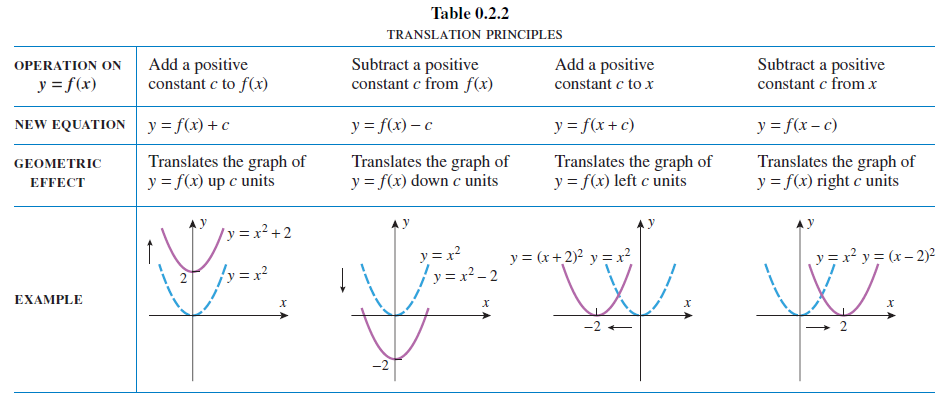 Reflections and Symmetry
The reflection principles in the following table will help you determine symmetry (memorize these rules f(-x) and –f(x) ) of graphs.
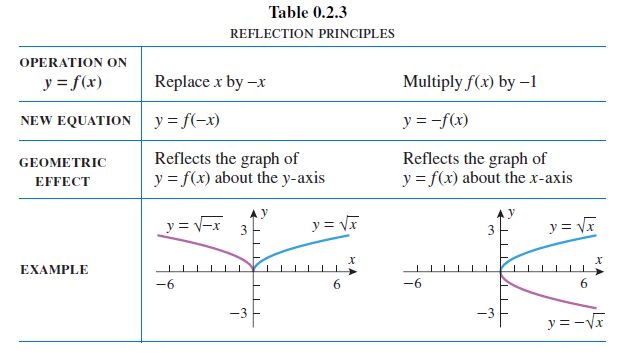 Symmetry about the x-axis
A graph is symmetric about the x-axis iff (if and only if) replacing y with –y in its equation produces an equivalent equation, f(x) = -f(x).

It may help to remember that –f(x) reflects a graph about the x-axis (upside down).
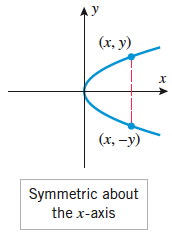 Symmetry about the y-axis
A graph is symmetric about the y-axis iff replacing x with –x in its equation produces an equivalent equation, f(x) = f(-x).

It may help to remember that f(-x) reflects a graph about the y-axis (opens to the other side).

This is called an even function.  A few examples are y=ІxІ, y=x ², x ²+y ²=1
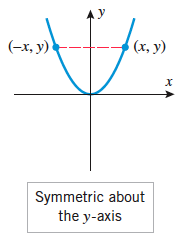 Symmetry about the origin
A graph is symmetric about the origin iff replacing both  x with –x and  y with –y in its equation produces an equivalent equation, f(x) = -f(-x).

This is called an odd function. A few examples are y=x, y=x ³, x ²+y ²=1
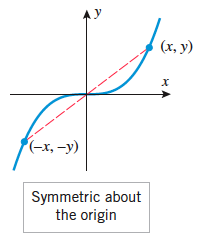